Phenylketonuria
Dr.KR Gopalakrishnan 
3rd year PG resident, Batch-2022, 
Department of Biochemistry,
GMC Bhavnagar
Case presentation
A 5 year boy presented with Delayed developmental milestone.    
On Examination, it is found that boy has blue eyes, blond hair, unusual mousy body odour. 
Paediatrician started following as treatment
Synthetic sapropterin dihydrochloride (kuvan) and 
Phenylalanine ammonia lyase 
Lab investigation shows following abnormalities.
Blood phenylalanine- 15mg/dl
Urinary ferric chloride test - Positive
Guthrie's test from Blood Sample -  Positive
Objectives
Biochemical basis of Clinical manifestations, diagnosis and treatment of PKU
Role of Phenylalanine ammonia Lyase in PKU
Role of sapropterin dihydrochloride in PKU
How to differentiate from segawa syndrome?
Phenylketonuria
Enzyme defect- Phenylalanine Hydroxylase 
Phenylalanine Hydroxylase gene deletion or mutation
Present on chromosome 12
13 Exon
Autosomal recessive
Role of Phenylalanine hydroxylase
Type 1
Type 4,5
Type 2,3
Biochemical defect in PKU
Role of Phenylalanine & Tyrosine
Clinical Manifestations

Mental retardation
Agitation, hyperactivity, tremors and convulsions
Hypopigmentation
Mousy body odour.
Role of Phenylalanine ammonia Lyase in PKU
Role of sapropterin dihydrochloride for differentiation of PKU from segawa syndrome
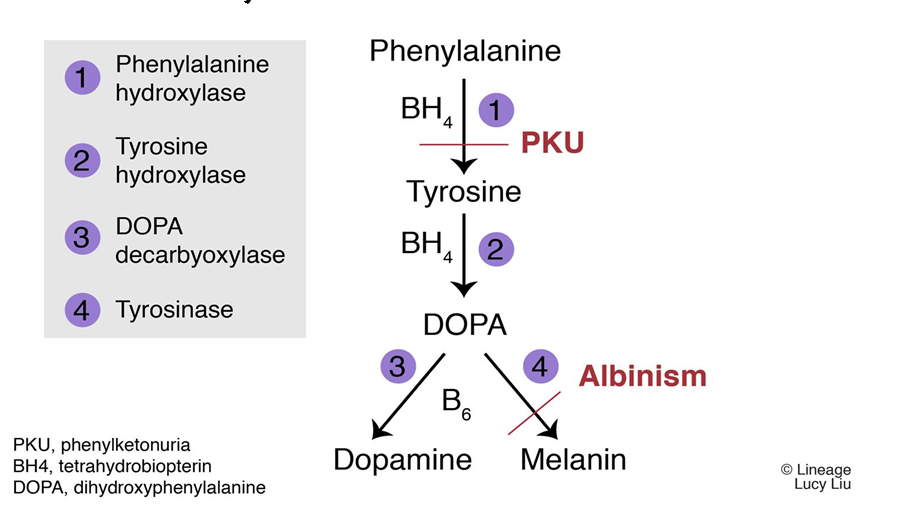 GTP Cyclohydrolase
If Phenylalanine level decrease -After BH4 = PKU
if Dopamine Synthesis Normalize -After BH4 = Sagawa Syndrome
Laboratory Diagnosis
Blood phenylalanine: Normal level is 2-6 mg/dl.  
Guthrie test: screening test
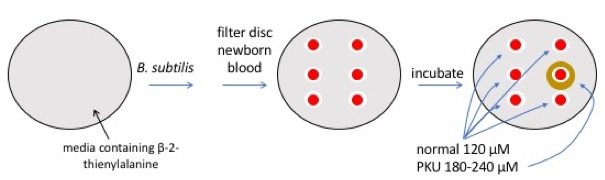 Laboratory Diagnosis
Ferric chloride test: Urine contains phenyl ketones about 500-3000 mg/day.
 transient blue-green colour is a positive test.
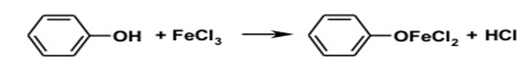 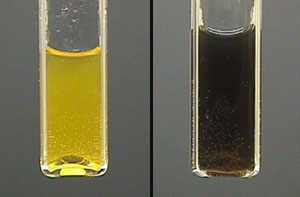 Treatment
Early detection is very important. About 5 units of IQ are lost for each 10 week delay in starting the treatment.
diet containing low phenylalanine (Cassava based)
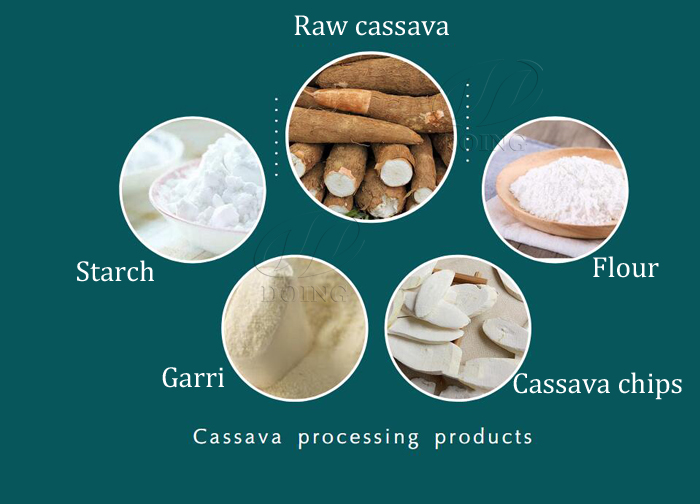 THANK YOU
Genetic basis for Phenylketonuria